CONSELHO NACIONAL DE SAÚDE
ANÁLISE e Posicionamento: PROPOSTA DE OPEN HEALTH
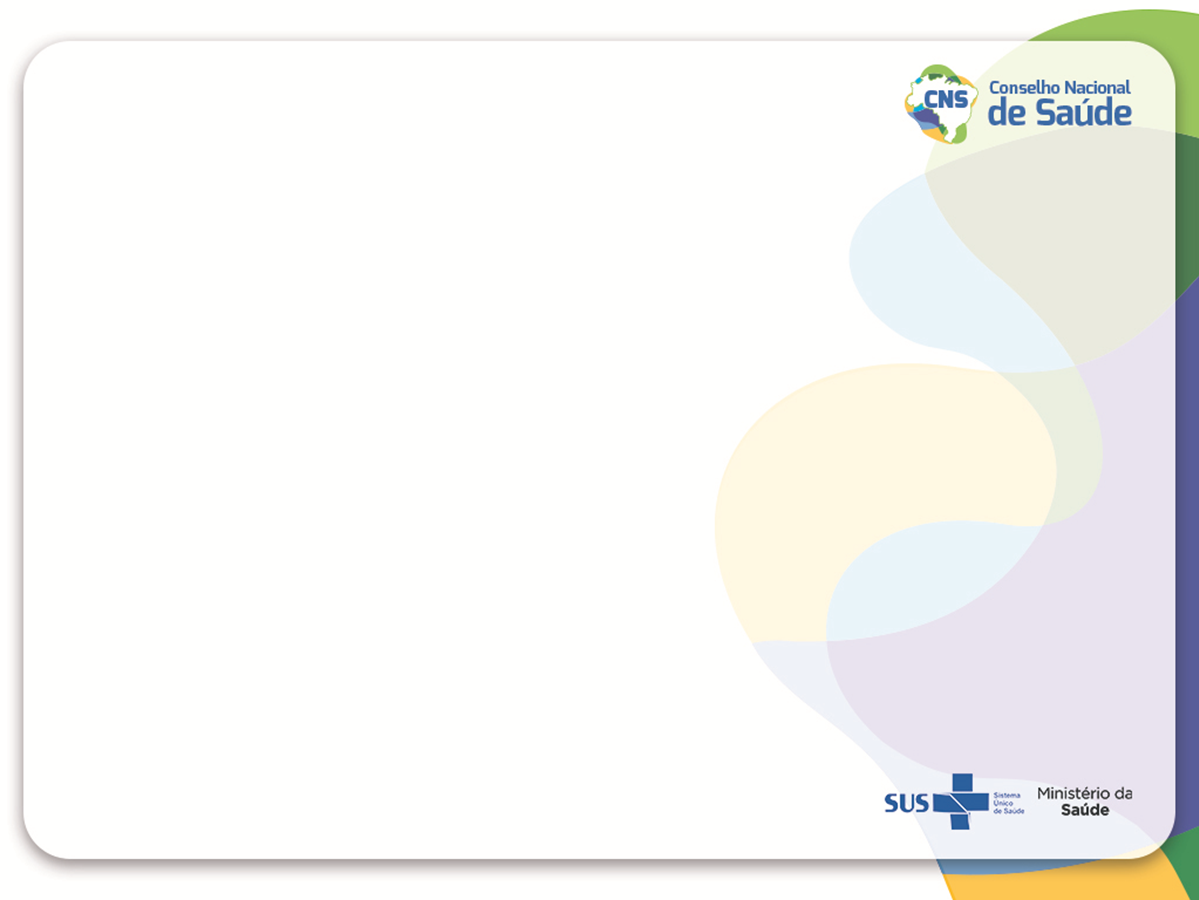 Histórico
2021: sugestão do presidente do Banco Central Campos Neto
Inspiração no Open Banking
Padronização do extrato bancário e compartilhamento com concorrentes

2022:
Sugestão do Ministro Marcelo Queiroga: Medida Provisória do Open Health
GT Open Health: MS, ME, ANS e BC
Ministro da Saúde, Marcelo Queiroga, em entrevista publicada pelo Jornal Valor Econômico, em 19 de janeiro de 2022, sobre a intenção do governo federal editar Medida Provisória para criação de um modelo de “Open Health”, que consistiria no compartilhamento de dados de pacientes entre planos de saúde visando “ampliar a concorrência no setor de saúde suplementar”
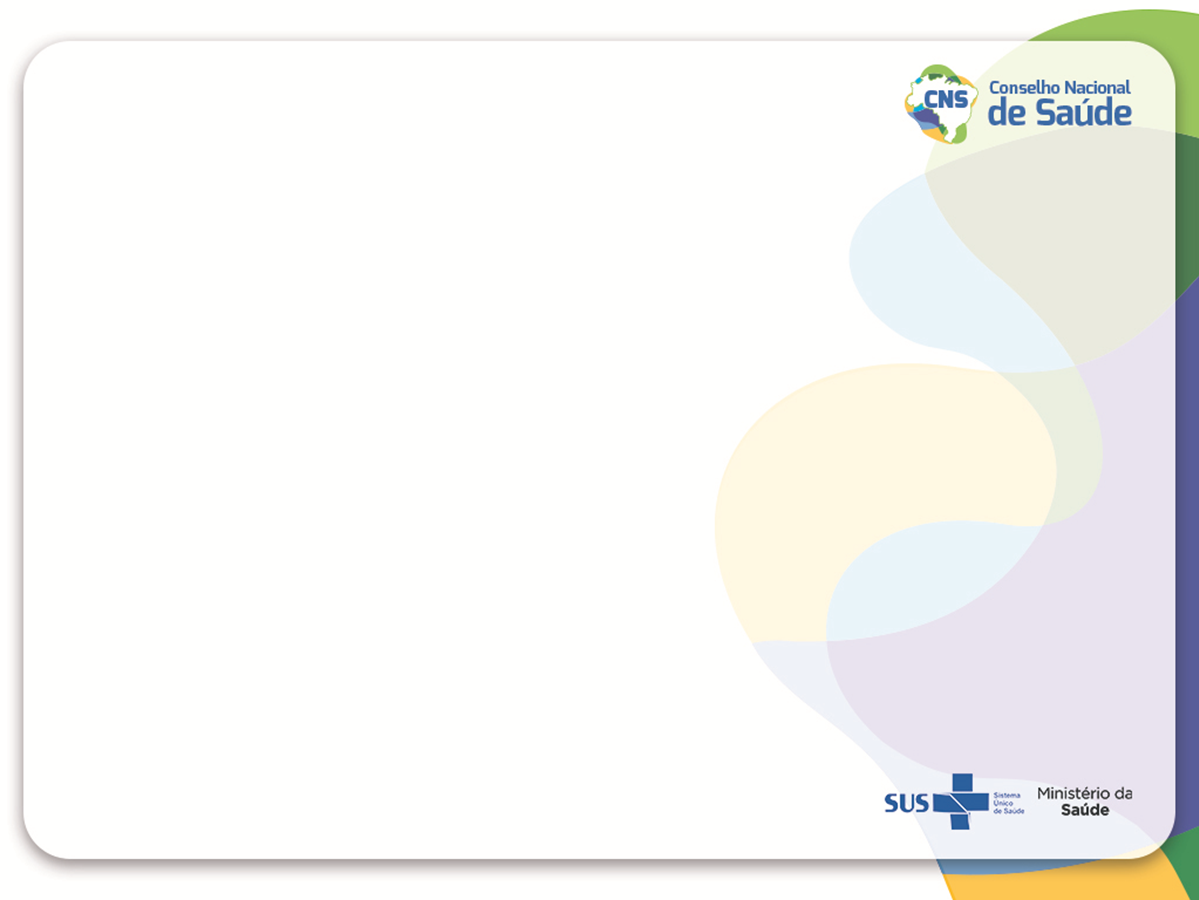 GT OPEN HEALTH
Portaria GM/MS nº 392/2022
Falta de representatividade
Somente Ministérios e Agências reguladoras são integrantes.
Ausência de debate com usuários e entidades da sociedade civil
Forte viés econômico, o que prioriza o setorialismo, em detrimento de ampla participação social

Necessidade de audiência pública e consulta pública dos resultados da discussão - ampliar participação como forma de mitigar os problemas de representatividade
Arts. 9º e 10 da Lei das Agências
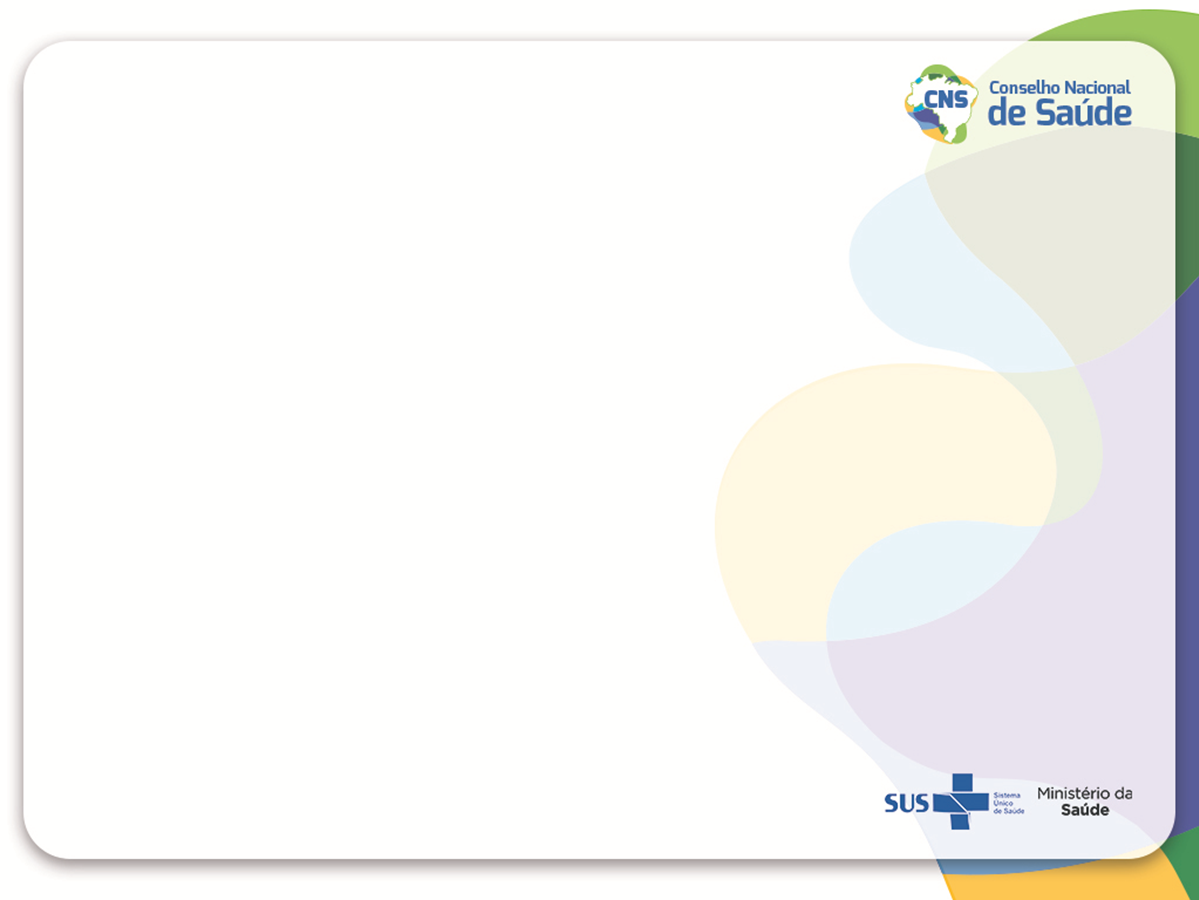 CONSELHO NACIONAL DE SAÚDE 
em movimento.
Análises acerca do assunto.
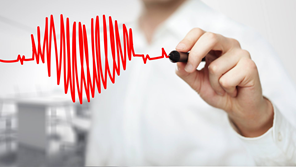 EIXOS DE ANÁLISE
1. OPERACIONAL
4. PRIORIDADES DO MINISTÉRIO
2. ECONOMIA DOS SERVIÇOS DE SAÚDE
3. SELEÇÃO DE RISCO
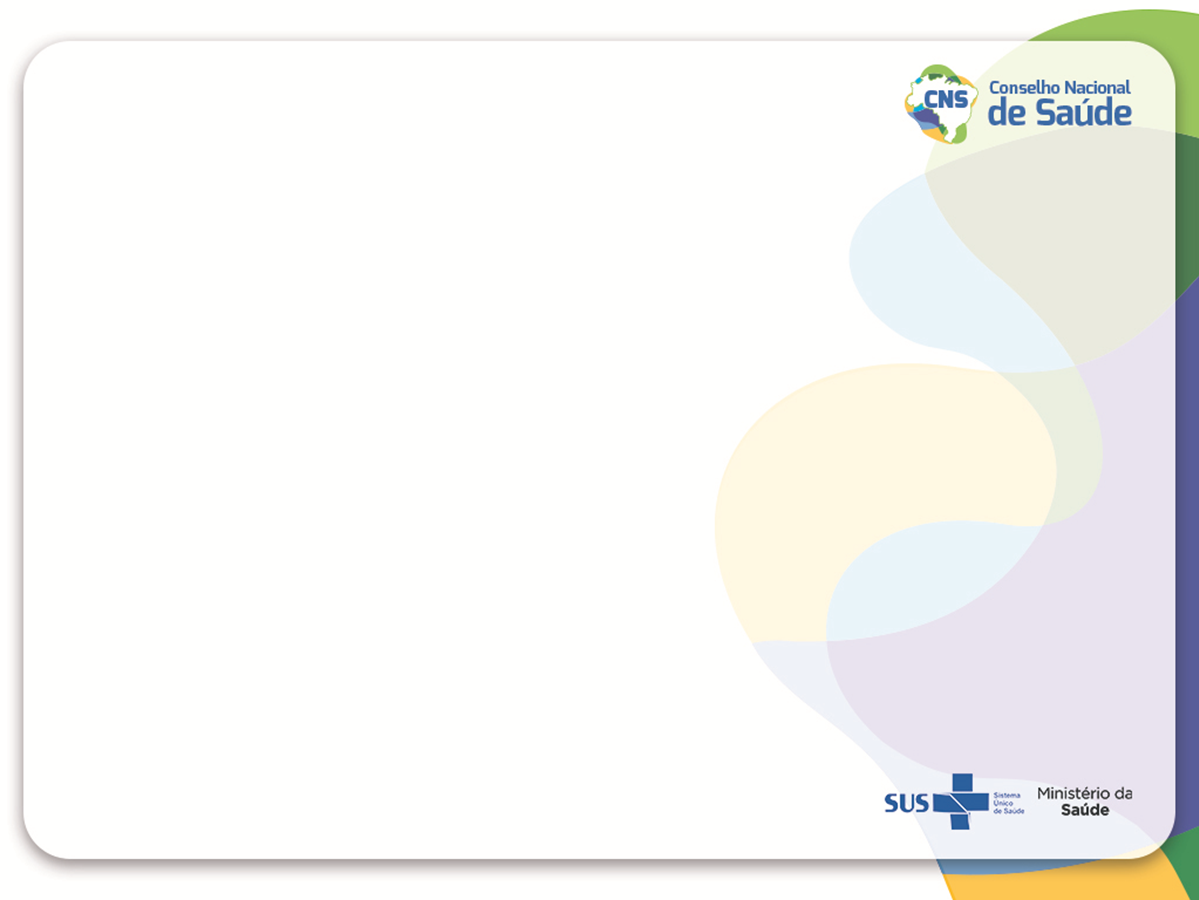 EIXO DE ANÁLISE N. 01 - OPERACIONAL
Comparação com setor bancário
Setor bancário: aprox. 600 IP e IFE e regulação pelo Banco Central
Setor de saúde: aprox. 700 operadoras médico hospitalares, além de clínicas, hospitais, operadoras odontológicas, farmácias e o SUS
Diferenças  no abastecimento de sistemas de informação
Desafio da interoperabilidade
Segurança
Incidentes de segurança e apagões de informação
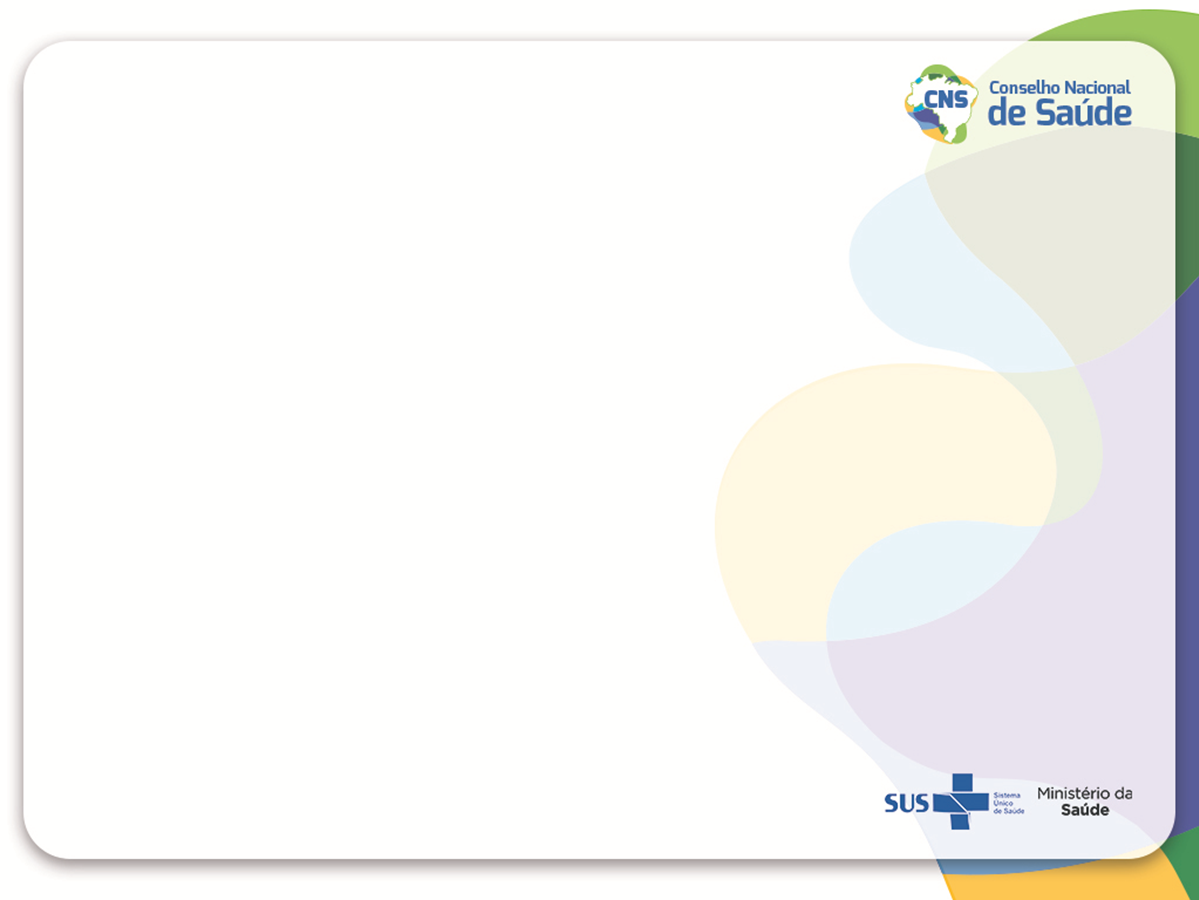 EIXO DE ANÁLISE N. 02 – ECONOMIA DOS SERVIÇOS DE SAÚDE
Premissa de ampliar o acesso por via de concorrência entre seguradoras de saúde.

Ampliação de concorrência no setor de seguros de saúde gera eficiência?

OCDE: apenas três países apostam nesta via: Países Baixos, Suíça e EUA
EUA: piores índices de saúde da OCDE, sistema de saúde mais caro do mundo e muitos problemas de acesso
Consenso de que essa aposta não é a mais eficiente:
EURO/OMS
OPAS/OMS Banco Mundial

Poucas possibilidades de se ofertar planos personalizados sem descumprir a Lei 9656/98 (Lei dos Planos de Saúde).
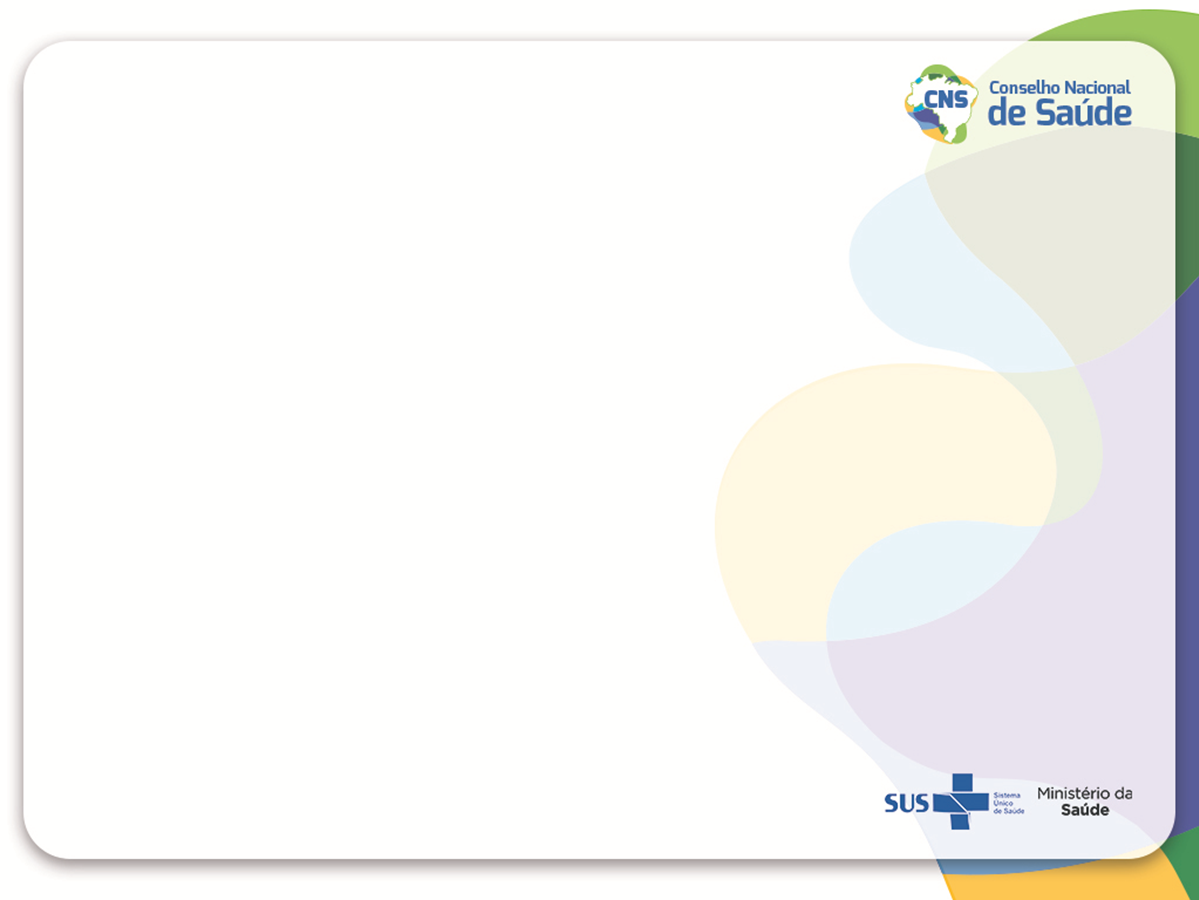 EIXO DE ANÁLISE N. 03 –SELEÇÃO DE RISCO
Seleção de risco -> seguradoras de saúde selecionam apenas usuários com baixo risco (jovens e saudáveis)
Prática vedada pela LGPD e pela ANS 
Tentativas do setor de sofisticar a seleção de risco com coleta massiva de dados
Ex: Cobertura Parcial Temporária de até dois anos

Dados financeiros impedem as empresas de chegarem aos perfis de saúde?

Proposta econômica do setor de planos personalizados
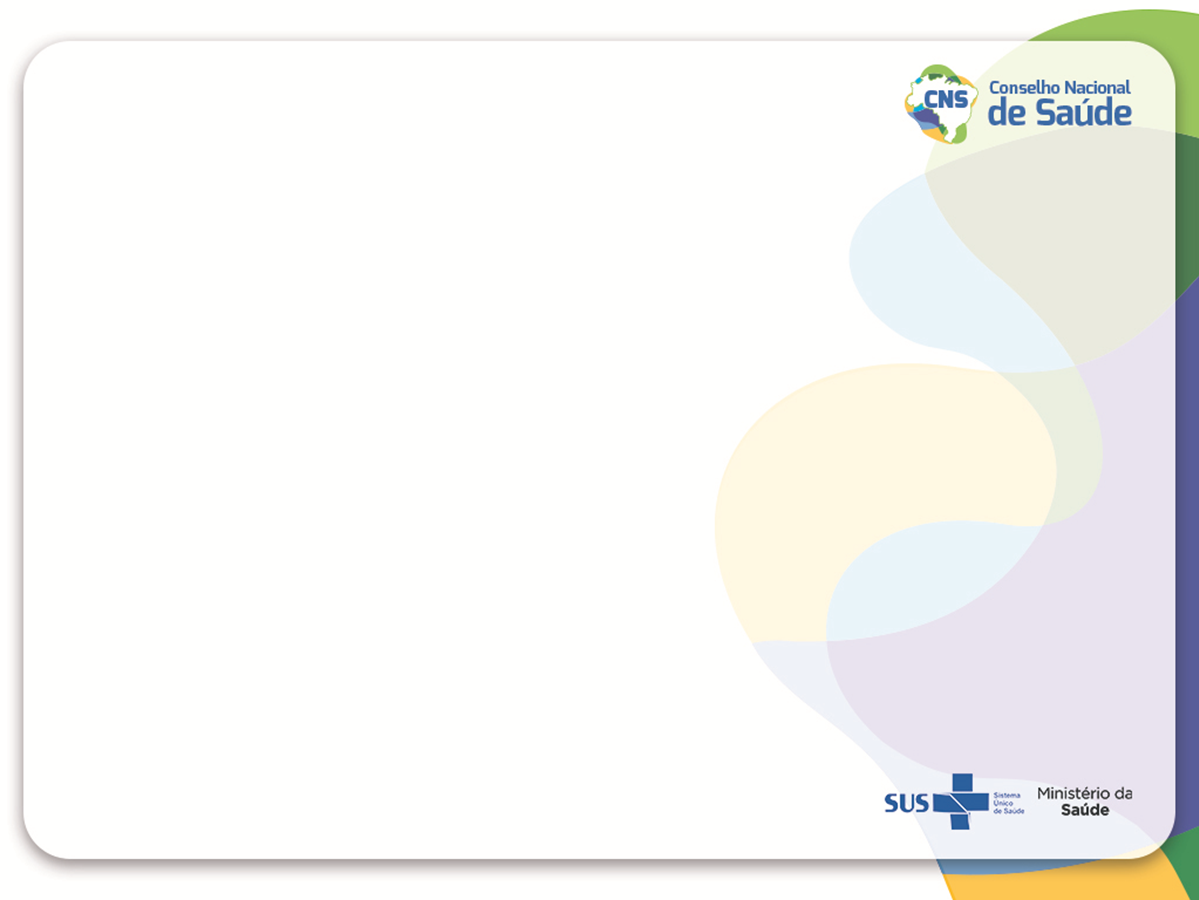 EIXO DE ANÁLISE N. 04 – PRIORIDADES DO MINISTÉRIO
Usar os dados de saúde para fortalecer o SUS – tópicos
Política Nacional de Informação, Informática e Saúde (PNIIS)
Estratégia de Saúde Digital
Comitê Gestor da Saúde Digital
Segurança da informação
Interoperabilidade entre sistemas de informação
Transparência
Infraestrutura
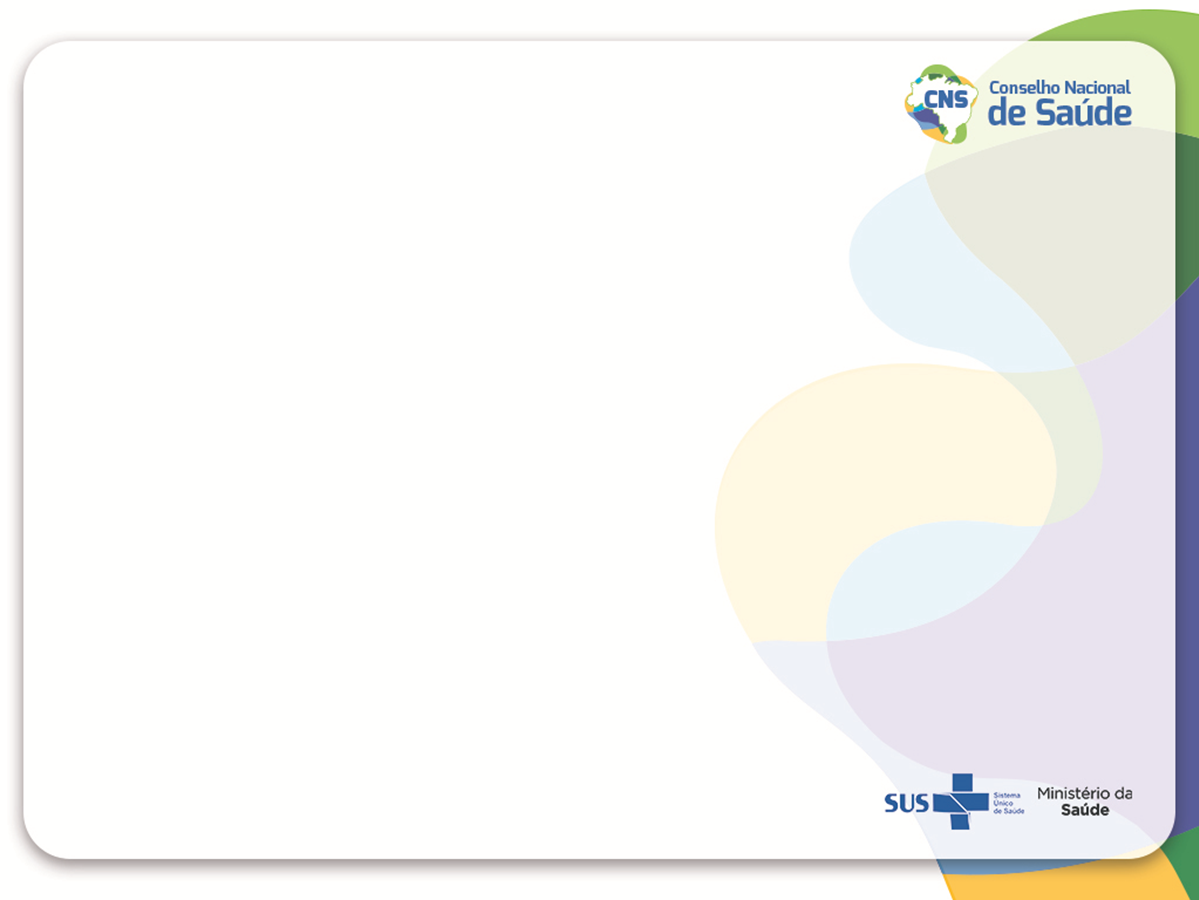 Posicionamentos do CONSELHO NACIONAL DE SAÚDE
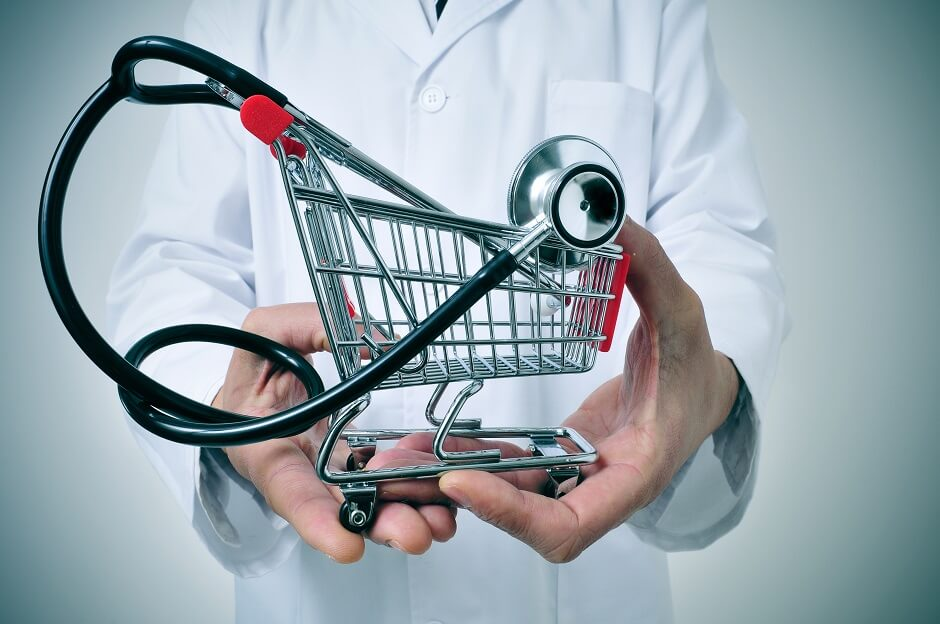 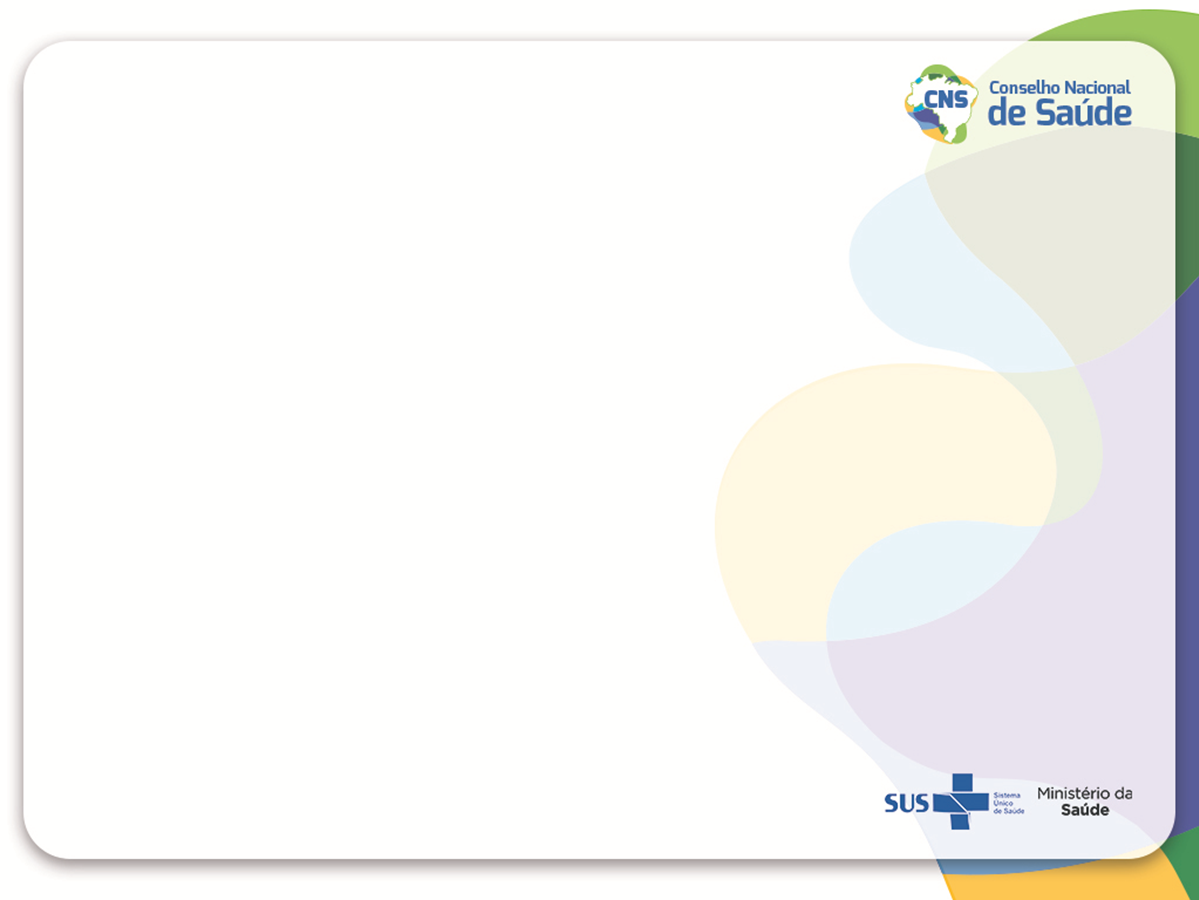 Posicionamento do CNS sobre a proposta de “OPEN HEALTH”
RECOMENDAÇÃO Nº 002, DE 04 DE FEVEREIRO DE 2022.
Recomenda que as medidas de consolidação da saúde digital no Brasil sejam propostas priorizando o Sistema Único de Saúde (SUS) e a proteção dos dados pessoais dos seus usuários.
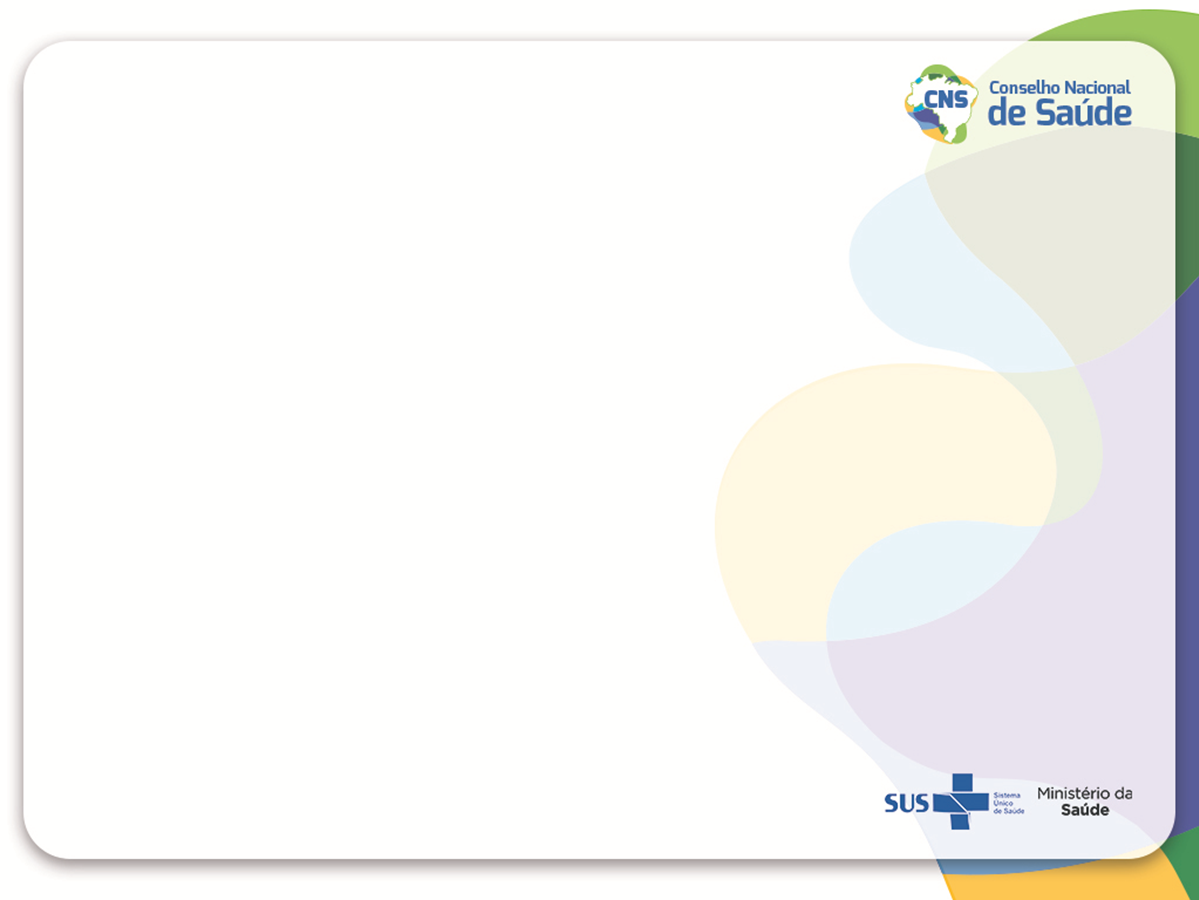 Posicionamento do CNS sobre a proposta de
“OPEN HEALTH”
RECOMENDAÇÃO 002 - Recomenda Ao Ministério da Saúde:I - Que a consolidação da saúde digital no Brasil seja uma prioridade do Ministério da Saúde, feita, no entanto, por meio do fortalecimento do SUS, da proteção dos dados pessoais dos usuários (tanto contra vazamentos quanto de uso indevido pelo setor privado) e principalmente pela busca da melhoria da qualidade da atenção à saúde ao usuário do SUS;II - Aprimorar a Política Nacional de Informação e Informática em Saúde (PNIIS) e ampliar a participação social no debate da saúde digital, uma vez que estas são demandas urgentes a serem trabalhadas priorizando-se a sintonia com a sociedade brasileira, acima dos interesses privados de setores empresariais e financeiros;III - Que os avanços das tecnologias de informação e comunicação sejam focados no sistema público e com uma política robusta de segurança, com transparência e que assegure a proteção de dados pessoais dos usuários, incluindo a autodeterminação informativa dos titulares de dados; eIV - Que uma medida desse calibre não deve, em hipótese alguma, tramitar por meio de Medida Provisória, devendo ser precedida de amplo debate público e participação social.
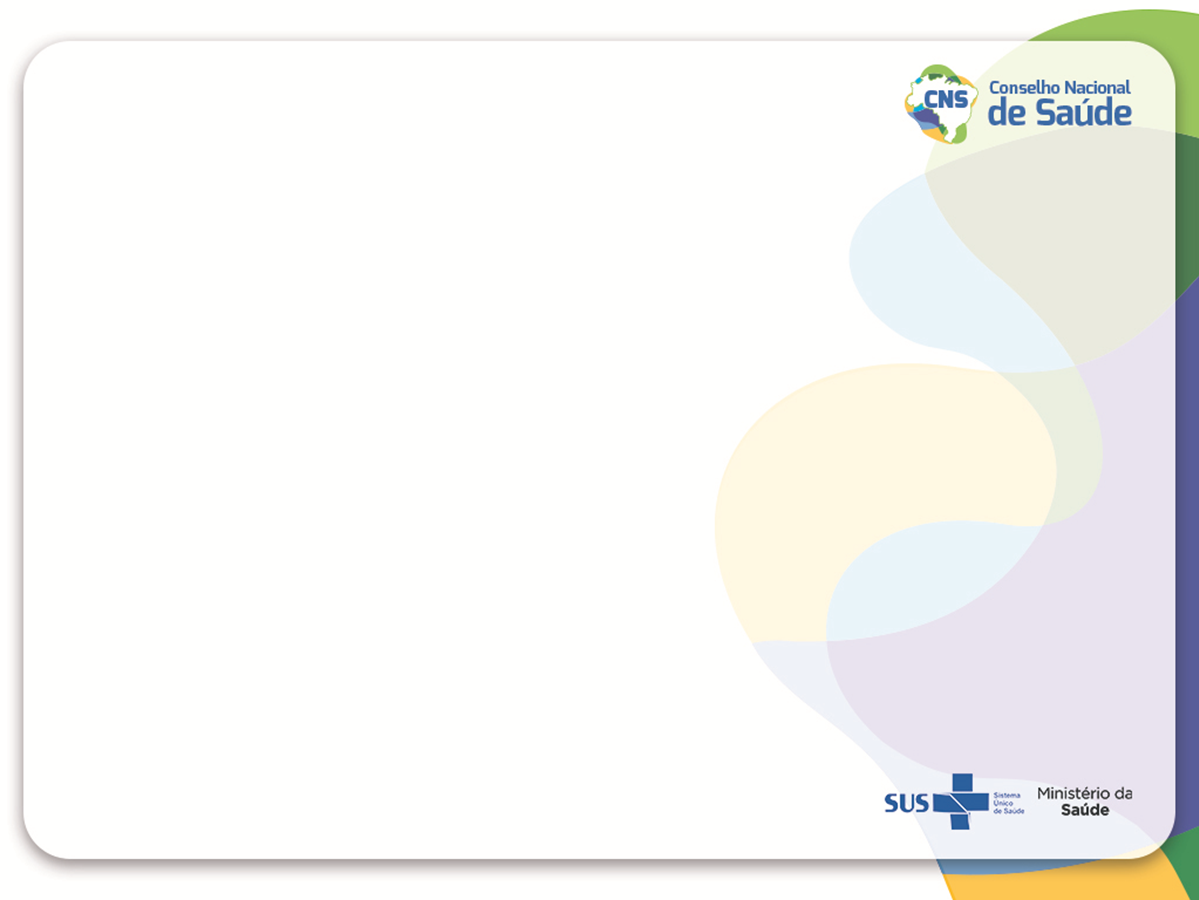 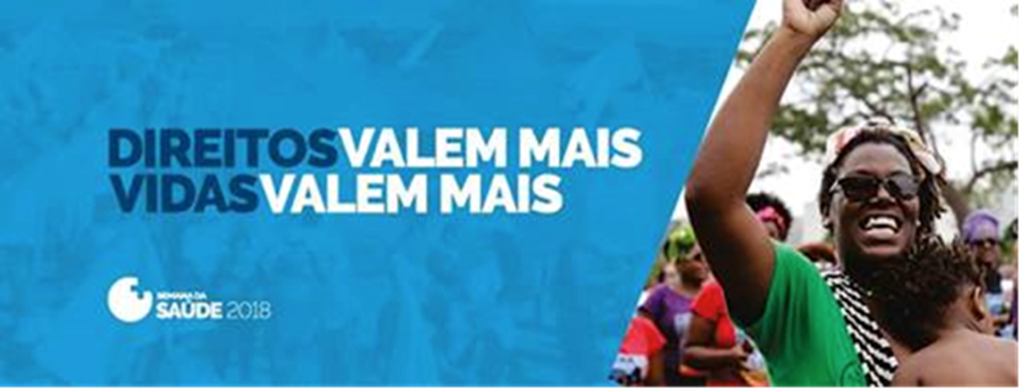 Obrigada!